Компания 
«Electronic Information Technologies»
BiblioTeka.kg
Образовательный он-лайн сервис
© Electronic Information Technologies
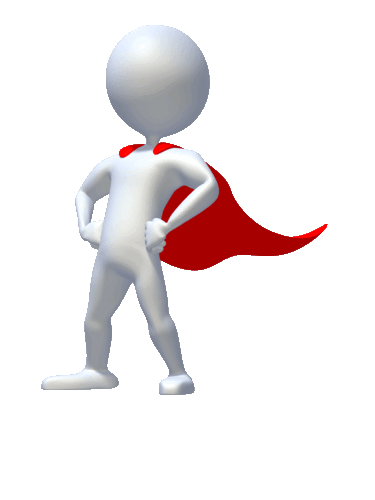 ОсОО «Electronic Information Technologies»
О компании:
«Electronic Information Technologies»
Цели:

Автоматизация образовательного процесса Кыргызстана.

Внедрение передовых ИТ - решений в образование.
© Electronic Information Technologies
О Проекте:
Образовательный он-лайн сервис
Инструмент современного обучения
Информационный, культурно – образовательный портал
Доступный 24\7\365
© Electronic Information Technologies
Современная библиотека это:
Новый технологический уровень
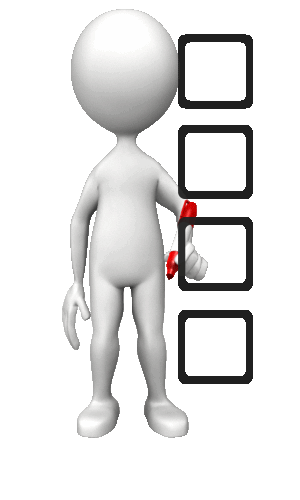 Автоматизированный процесс библиотечного дела
Повышение эффективности качества образования
Оперативность и комфорт библиотечного пространства
Поддержка образовательного процесса в Кыргызстане
© Electronic Information Technologies
Цели он-лайн сервиса
BiblioTeka.kg
●  Сокращение дефицита учебной литературы в стране;
●  Поддержка образовательного процесса страны;
●  Расширение перечня учебной литературы и сокращение бюджета страны
●  Доступность для всех учебных заведений с любого устройства;
© Electronic Information Technologies
Решение он-лайн сервиса:
Задачи он-лайн сервиса:
BiblioTeka.kg
Выявление перечня необходимой литературы
Оцифровка необходимого перечня учебной литературы в  стране
Доступность для всех Вузов, Спузов, НПО (единый источник)
Расширение перечня учебной литературы и сокращение бюджетов на закупку уч.литературы
Повысить качество образования в стране
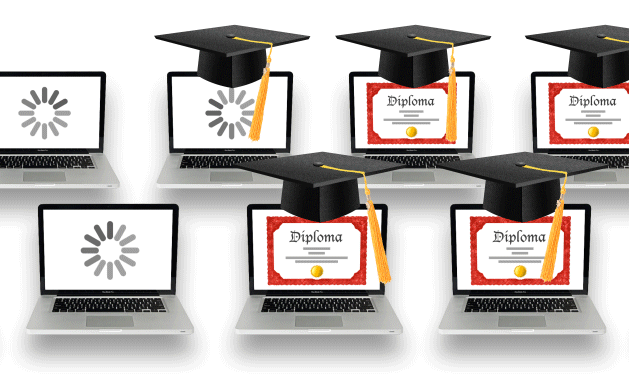 ● Обеспечение учебного процесса
● Совместная оцифровка учебного материла (участники получает каждую копию ЭЦКниги в pdf)
● Подключение всех студентов к ЕБЭКниг
● Создание «ЕЭЦБ»
© Electronic Information Technologies
© Electronic Information Technologies
ОсОО «Electronic Information Technologies»
Он-лайн сервис
BIBLIOTEKA.KG
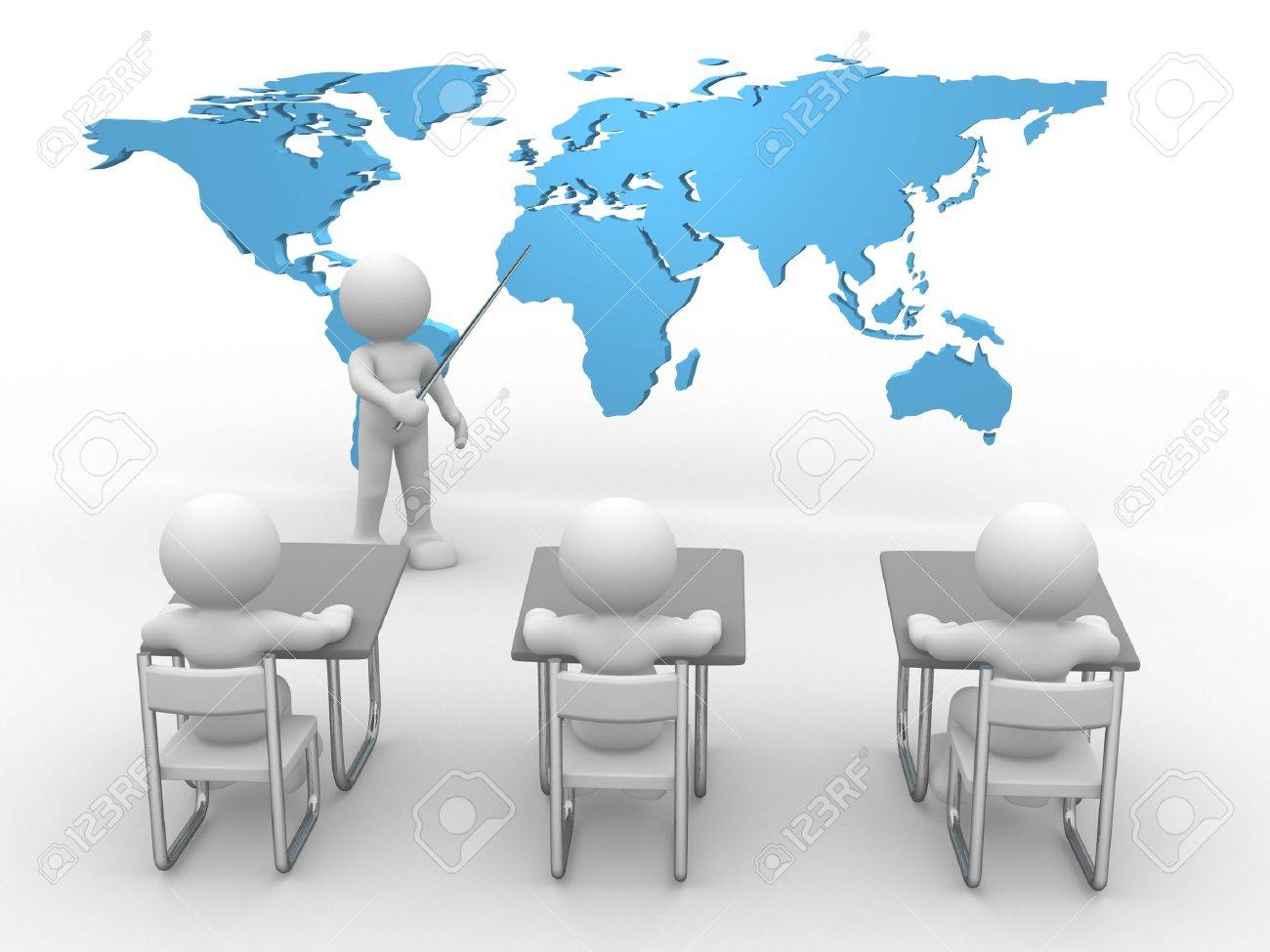 Единый доступ к Фонду учебников для всей страны.
Он-лайн\Оф-лайн обучение.
Постраничная выдача книг.
© Electronic Information Technologies
Сотрудничество:
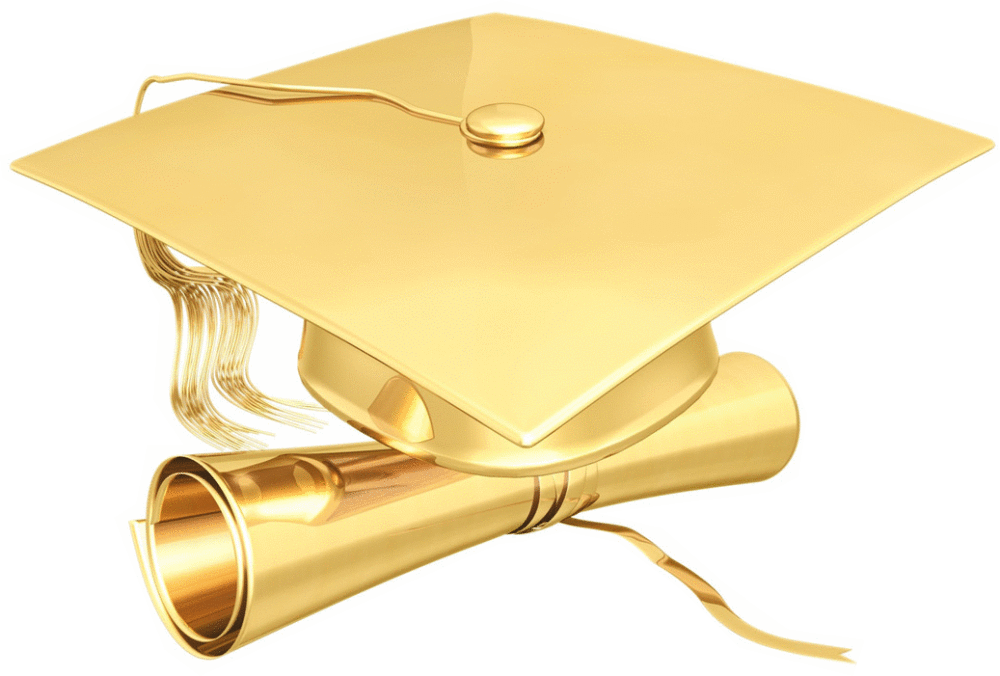 Техническая составляющая проекта
Организационная составляющая проекта
© Electronic Information Technologies
Принципы работы сервиса:
Схема работы
ВУЗ
Результаты
© Electronic Information Technologies
Открыты для сотрудничества:
Вопросы 
и обсуждения
Подключайтесь:
0 (556) 928-613
Он-лайн сервис: BiblioTeka.kg
О компании: 
EIT.KG
© Electronic Information Technologies